ORCID Nutzung
Barbara Schmidt, Hela Mehrtens
GEOMAR Helmholtz-Zentrum für Ozeanforschung, Kiel


 FH Kiel, 31.05.24
Agenda
ORCID: Open Researcher and Contributor ID 
Nutzung am GEOMAR
Beispiele für ORCID Profile
Anlegen eines Profils
Wie kann ich Einträge selbst hinzufügen?
Wie kann ich das automatisieren?
FH Kiel | 31.05.2024
ORCID.ORG
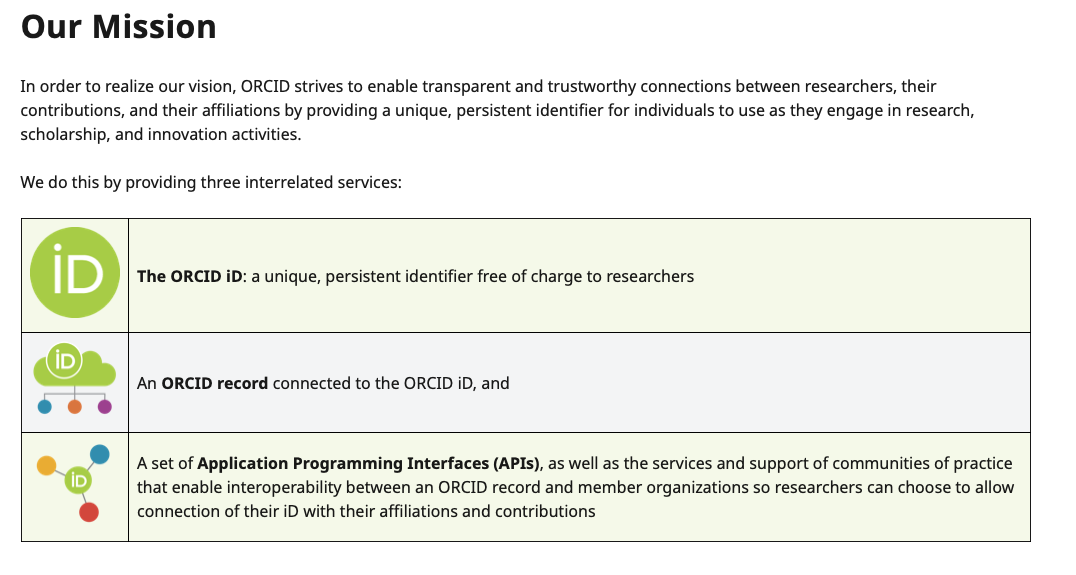 FH Kiel | 31.05.2024
ORCID am GEOMAR
Implementierung:

Nutzung im instutionellen Repository (https://oceanrep.geomar.de), 
Software Eprints
Plugin ORCID Support (Stufe 1)
ORCID Support Advance (Stufe 2) in Arbeit
(https://wiki.eprints.org/w/ORCID_Support)
FH Kiel | 31.05.2024
ORCID am GEOMAR
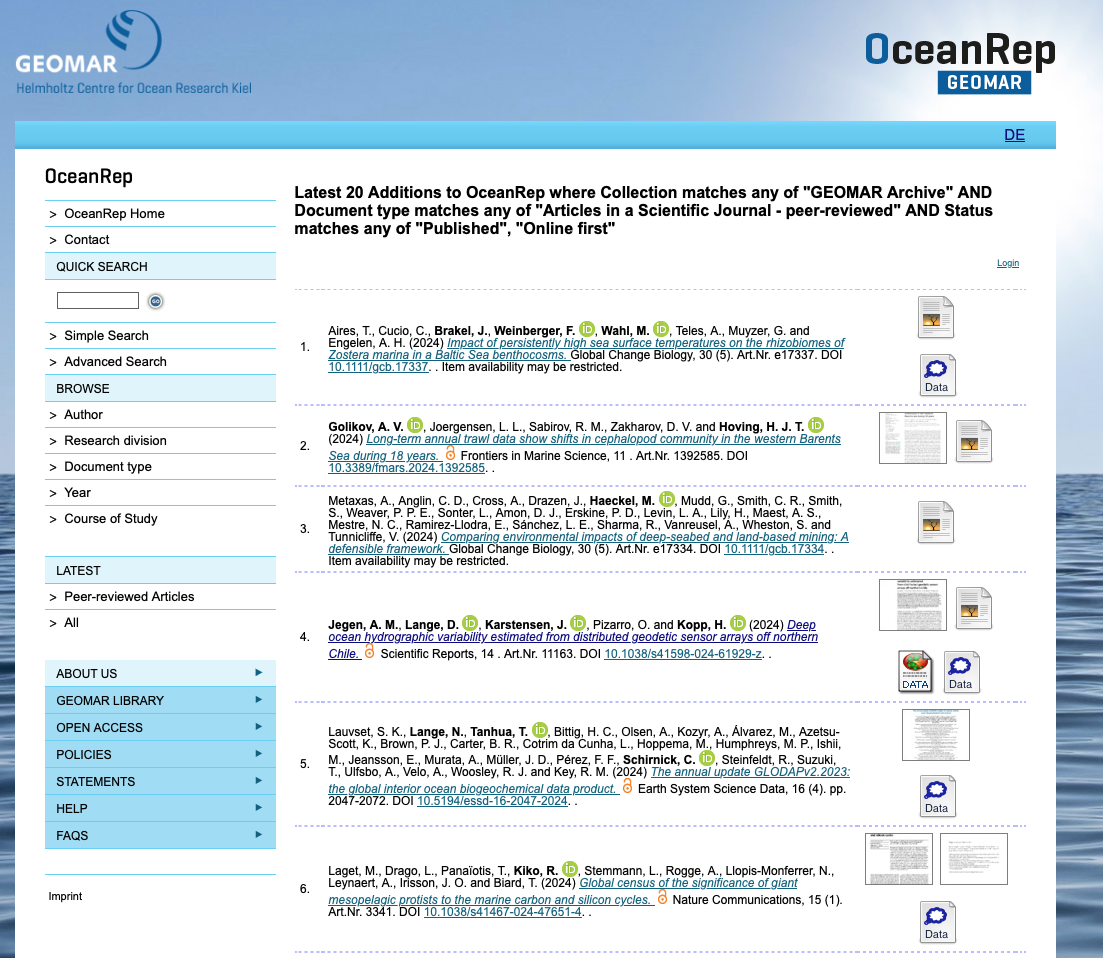 Nutzung im OceanRep
FH Kiel | 31.05.2024
ORCID
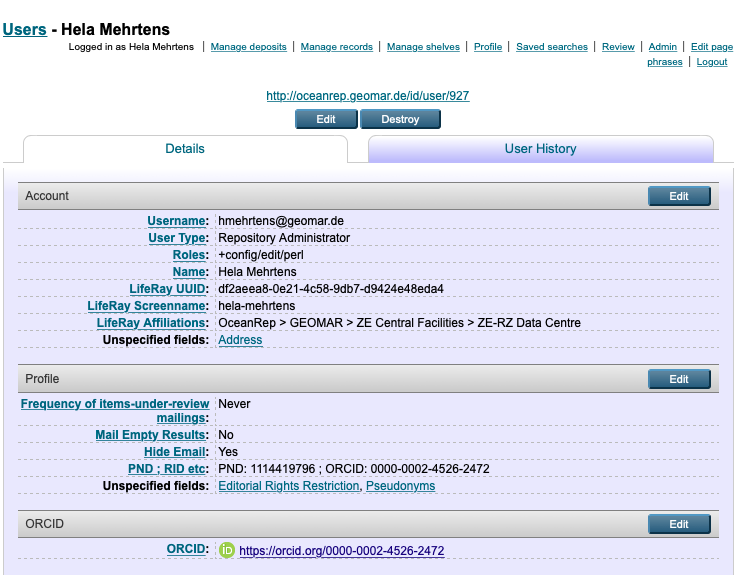 Stufe 1: Anzeige der ORCID bei den Artikeln, aber noch nicht die API Nutzung und ORCID Zustimmung der Nutzer. 
Ablauf: 
Import via DOI mit neuer orcid
Anfrage Bibliothek an user wg. Nutzung
Hinterlegung in Eprints und 
Speicherung in der Vorschlagsliste
Für alte Einträge: updates über die 
Datenbank
FH Kiel | 31.05.2024
ORCID
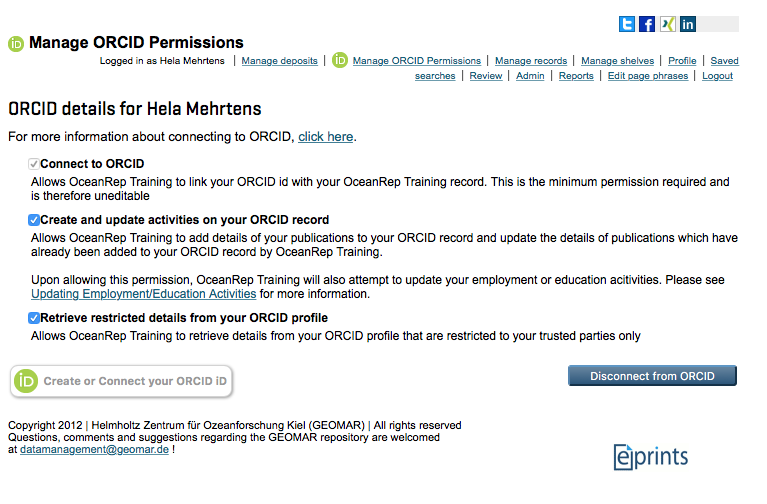 Stufe 2:
erlaubt API Nutzung (direkte Kommunikation 
von Eprints und Orcid) 
Ablauf:
Nicht die Bibliothek sondern Nutzer trägt ORCID in 
	OceanRep ein
Eprints als trusted organisation; 
direkte Weitergabe von OceanRep an ORCID
direktes Eintragen der Affiliation bei ORCID (einheitlicher Name des Instituts)
AK PID | FH Kiel | 31.05.2024
ORCID in OceanRep
2019: 177 Personen mit ORCID

2021: 316 Personen mit ORCID

Aktuell: 433 Personen mit ORCID
FH Kiel | 31.05.2024
ORCID Profil 1
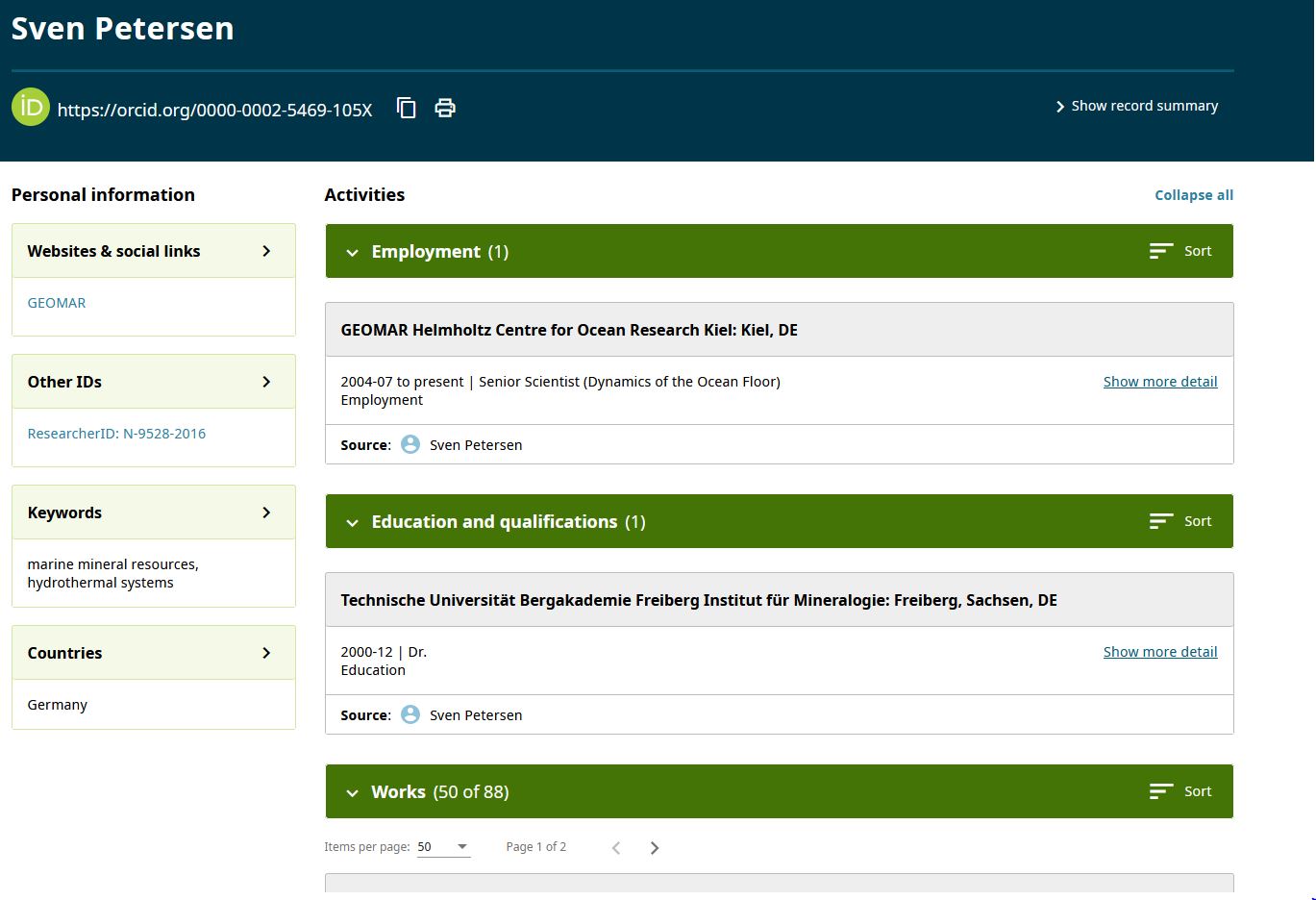 Beispiel für komplette Angaben
FH Kiel | 31.05.2024
ORCID Profil 1
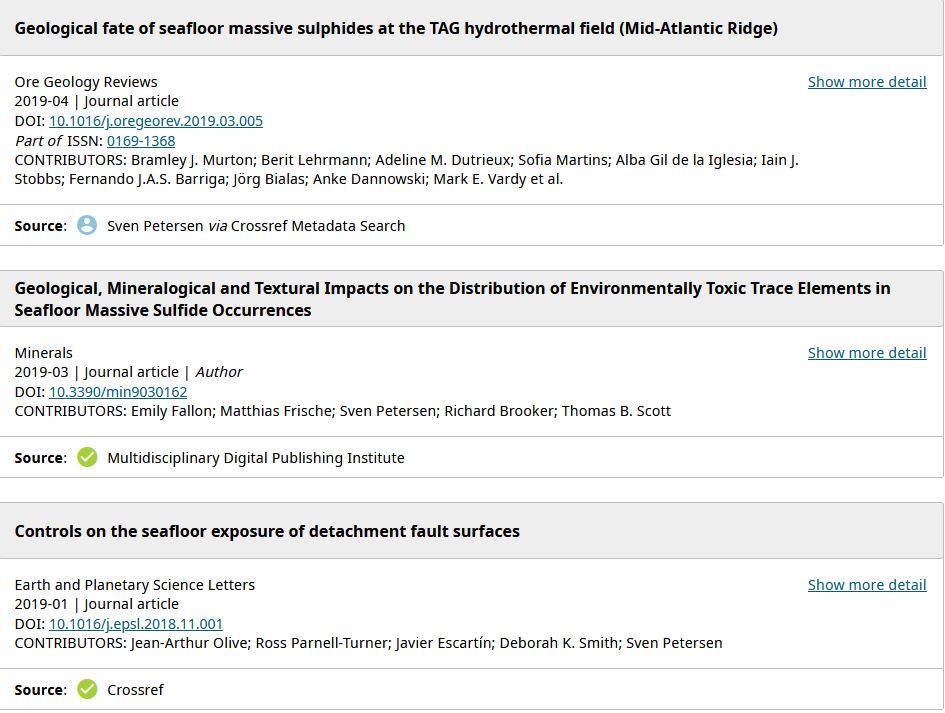 FH Kiel | 31.05.2024
ORCID Profil 2
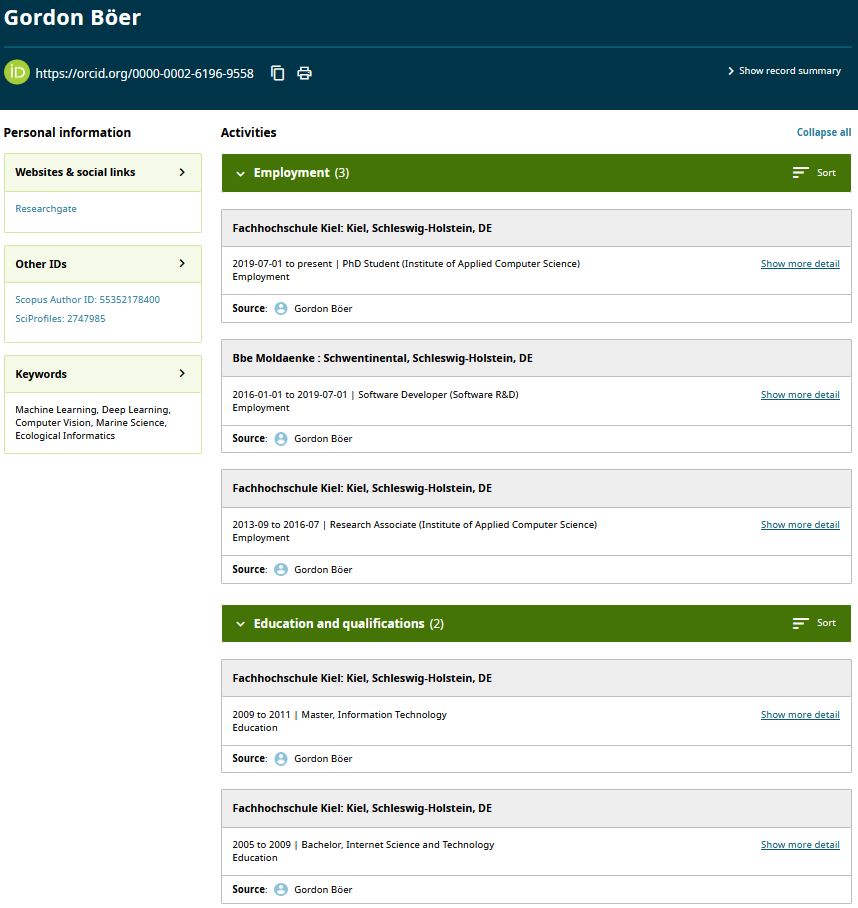 FH Kiel | 31.05.2024
ORCID Profil 2
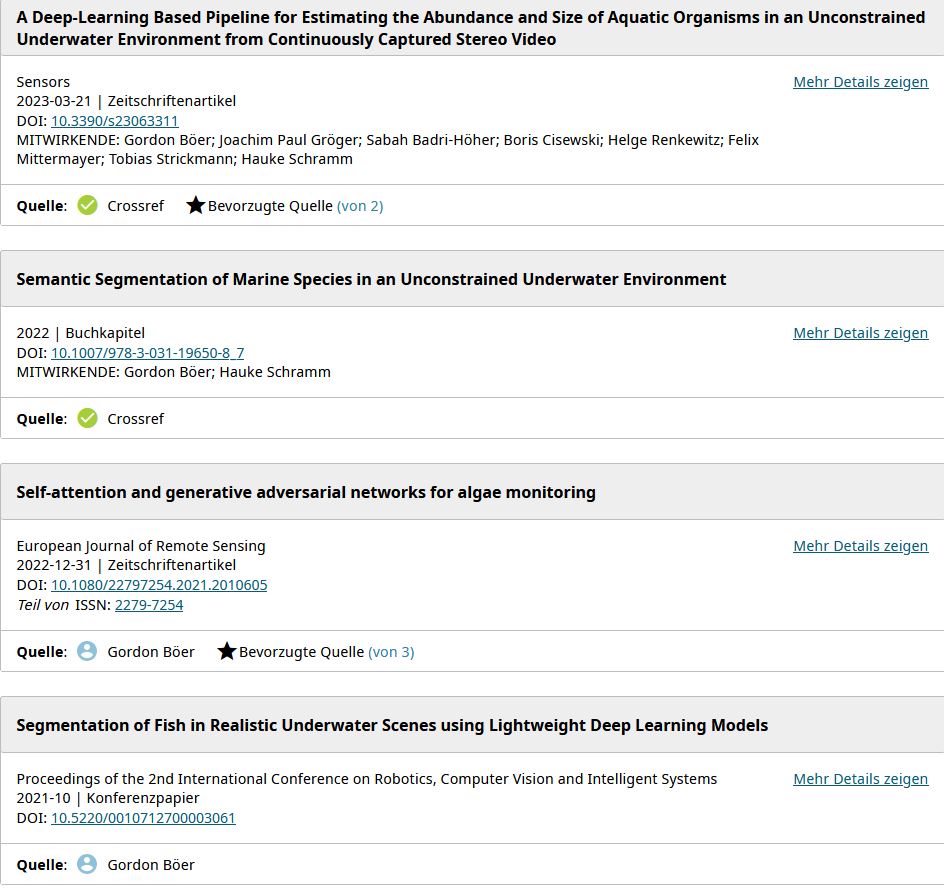 Beispiel für verschiedene Quellen
Beispiel für verschiedene Publikationsarten
FH Kiel | 31.05.2024
ORCID Profil 2
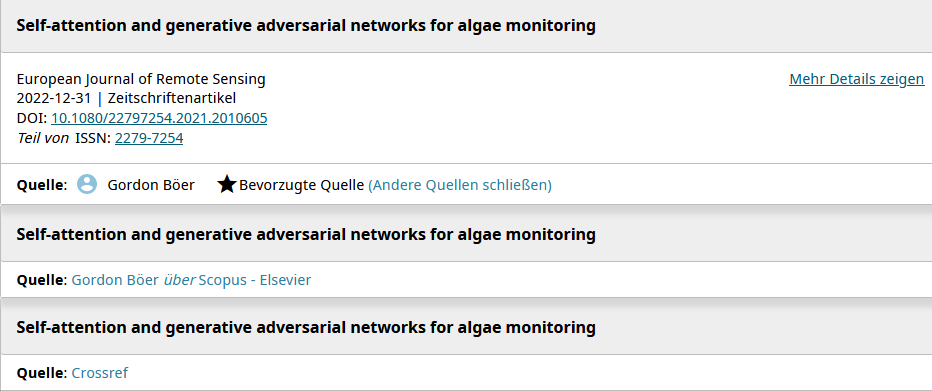 Beispiel für bevorzugte Quelle
FH Kiel | 31.05.2024
ORCID Infos
Member:  https://orcid.org/members

Offizielle Webseite von ORCID für Forschende: https://info.orcid.org/de/researchers/
FH Kiel | 31.05.2024
ORCID anlegen
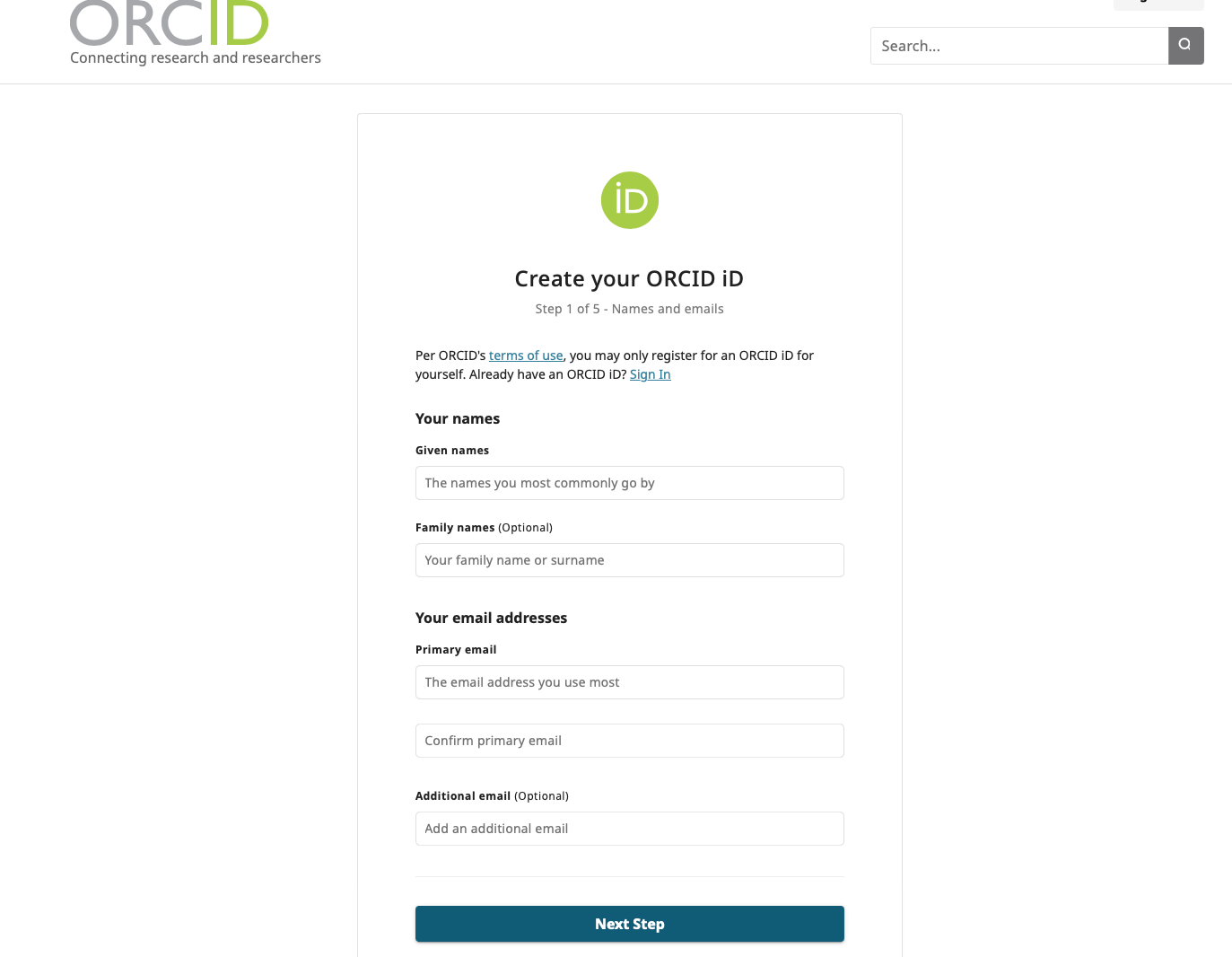 https://orcid.org/register


1. Vorname, Name, Email Adresse
FH Kiel | 31.05.2024
ORCID anlegen
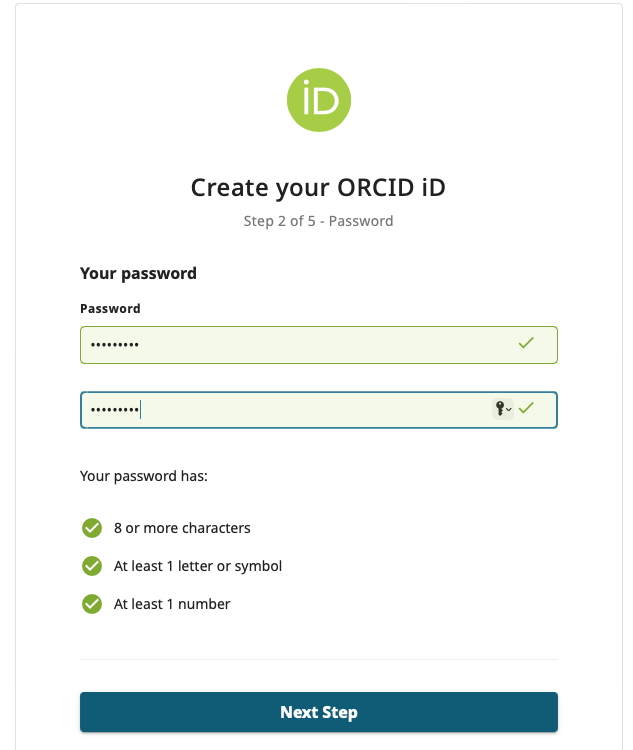 2. Passwort erstellen
FH Kiel| 31.05.2024
ORCID anlegen
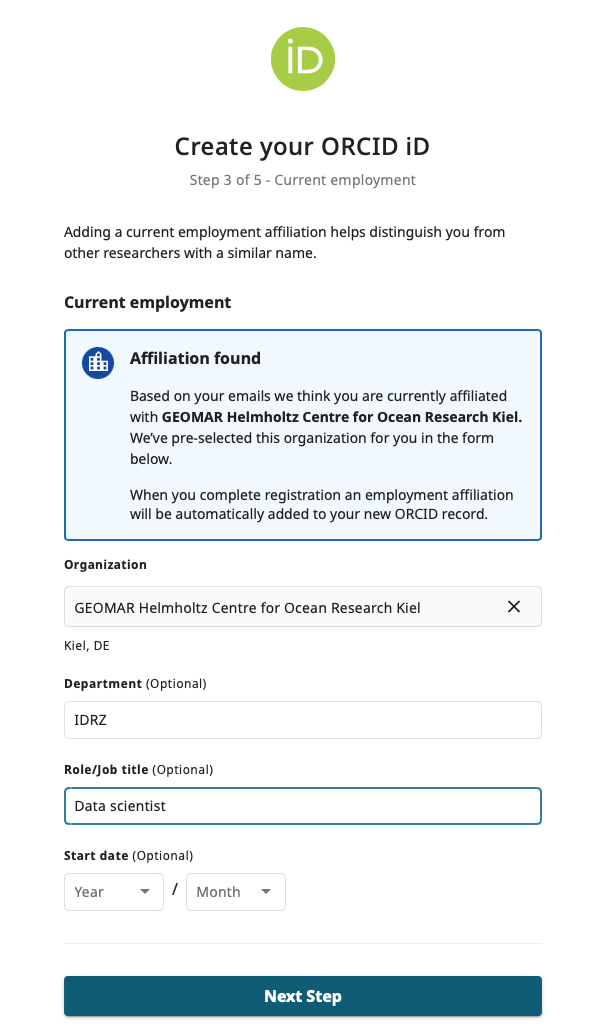 3. Affiliation eintragen (optional)
FH Kiel| 31.05.2024
ORCID anlegen
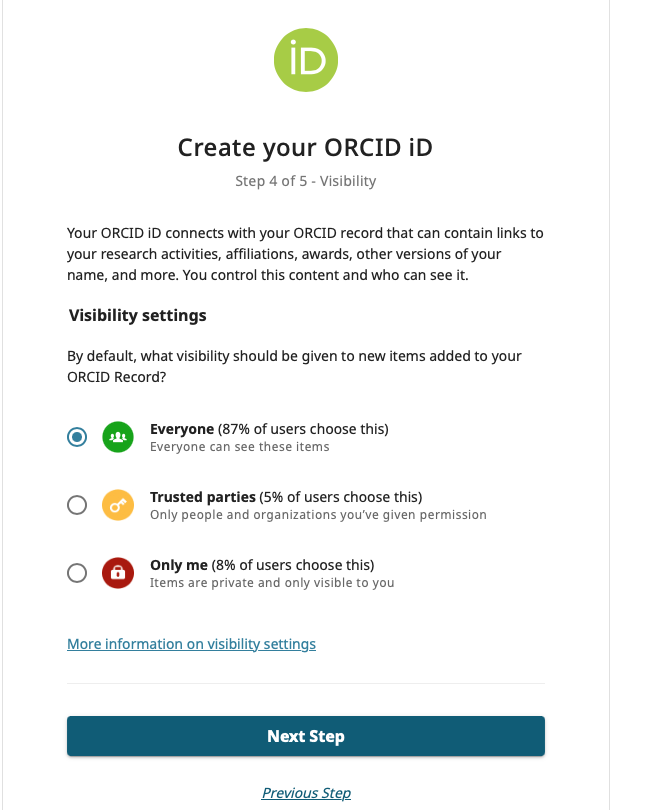 4. Einstellungen Sichtbarkeit !
FH Kiel| 31.05.2024
ORCID anlegen
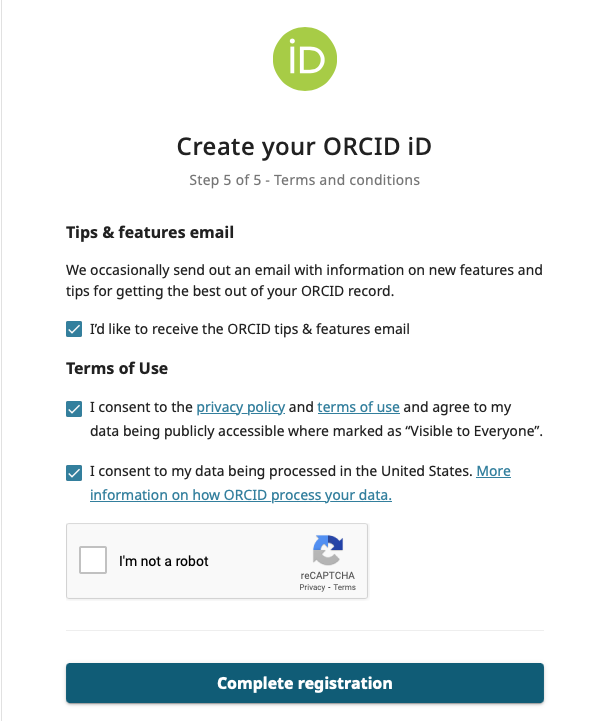 5. Terms of use
FH Kiel| 31.05.2024
ORCID Einträge
https://orcid.org/signin
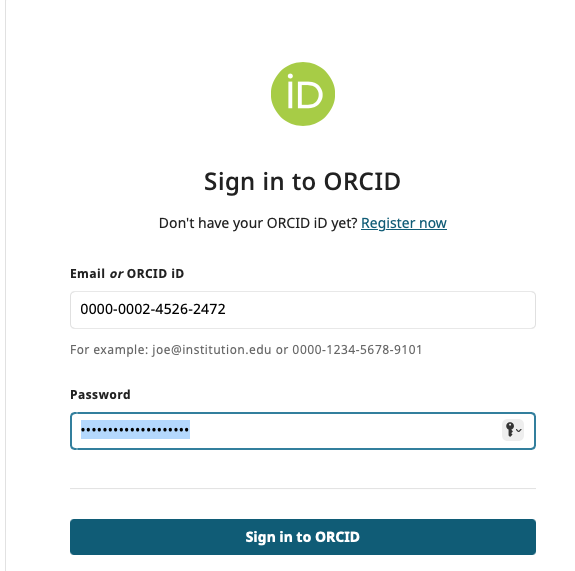 FH Kiel| 31.05.2024
ORCID Einträge
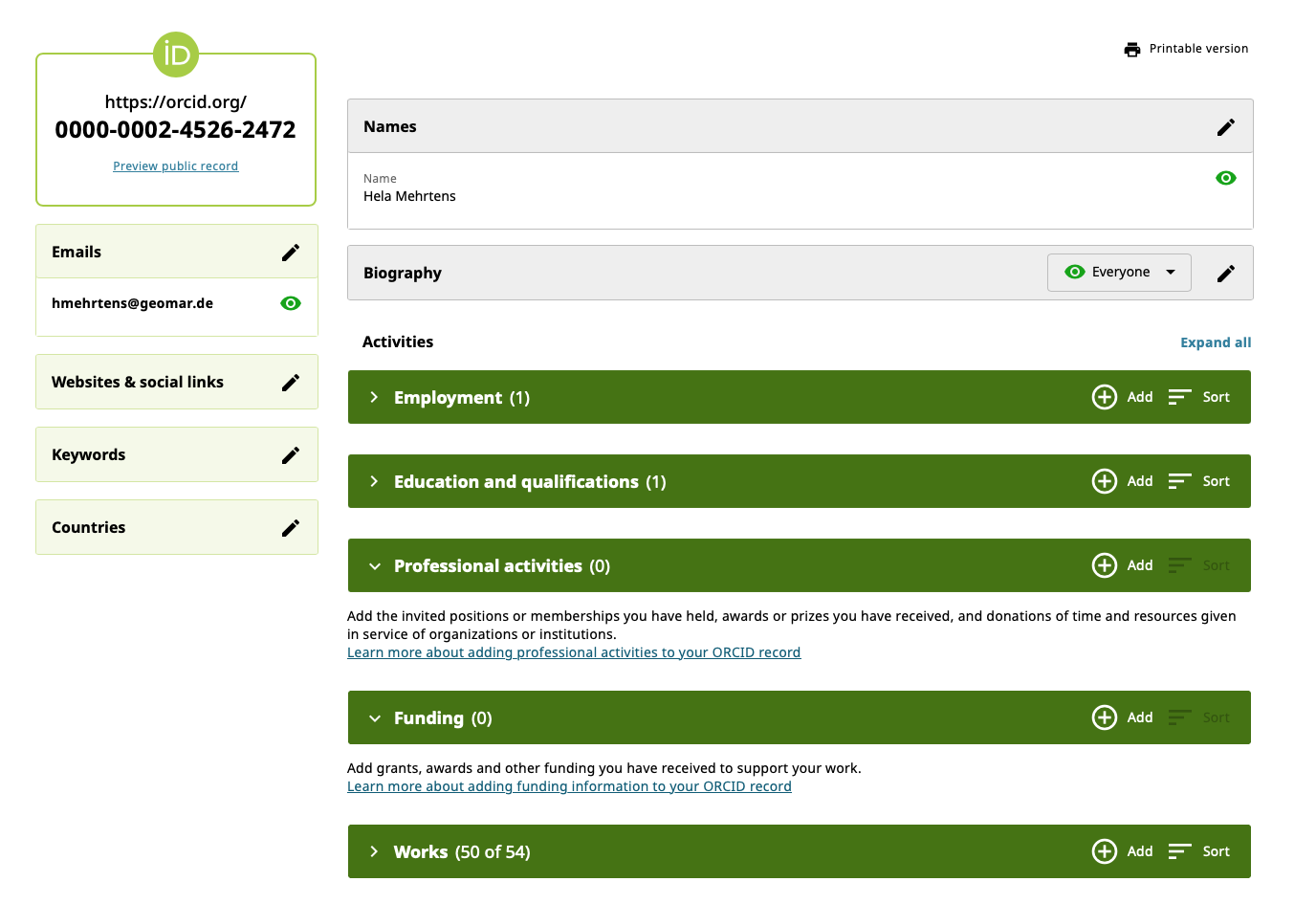 Übersicht
FH Kiel| 31.05.2024
ORCID Einträge manuell
Work eintragen
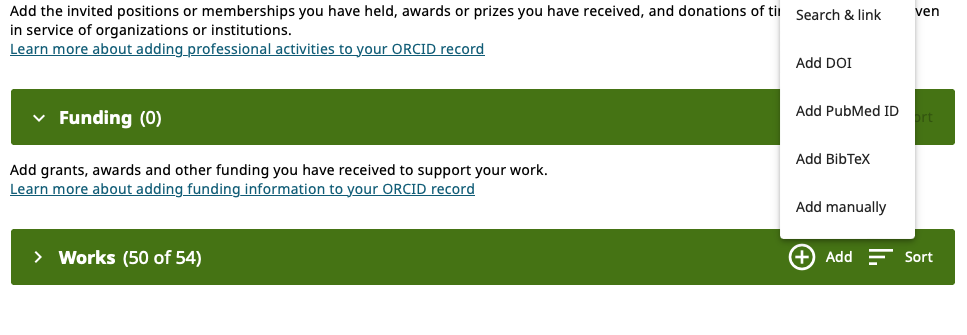 FH Kiel| 31.05.2024
ORCID Einträge manuell
Work eintragen:

manually
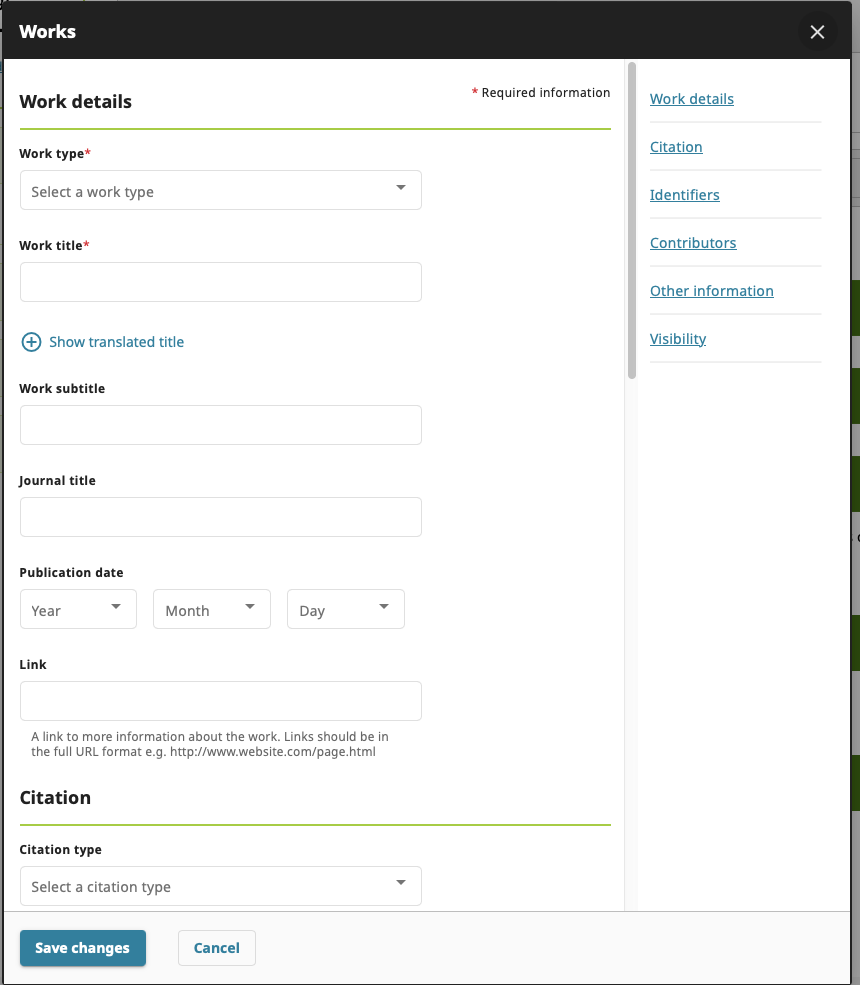 FH Kiel| 31.05.2024
ORCID Einträge manuell
Work eintragen:

Import via BibTeX file



Import via DOI
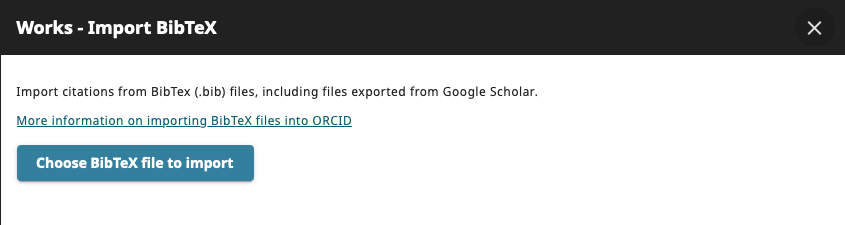 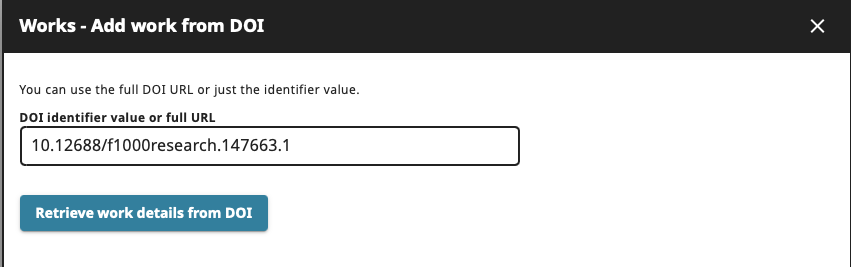 FH Kiel| 31.05.2024
ORCID Einträge manuell
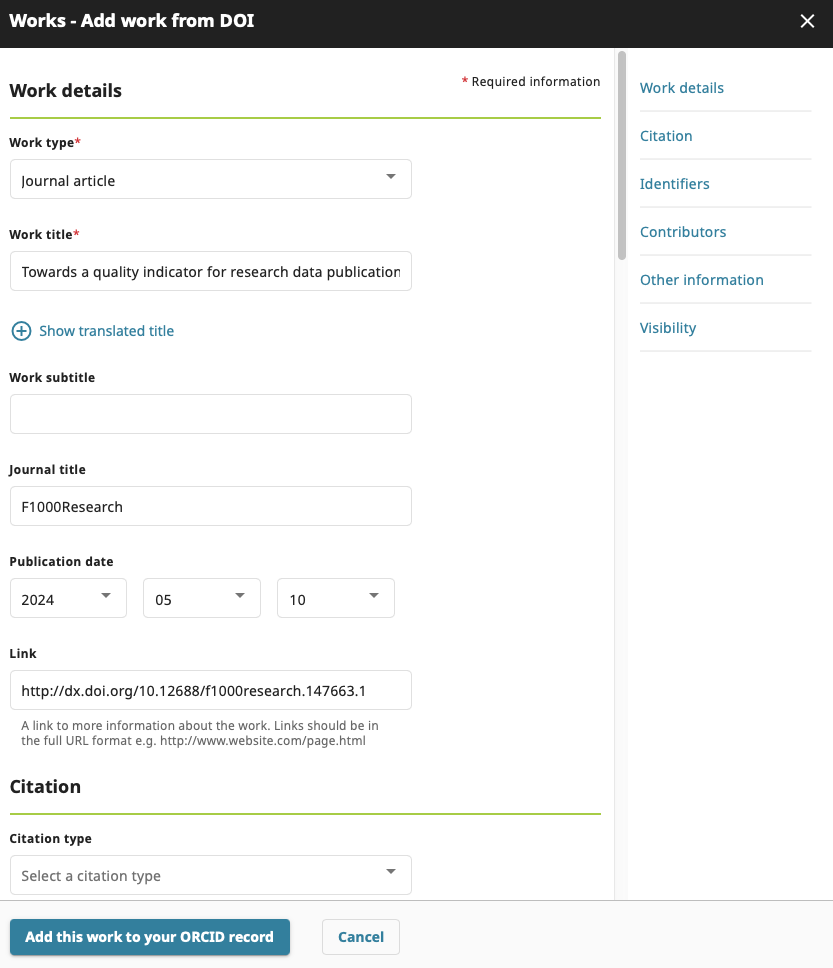 Work eintragen:

Vorausgefüllte Felder ergänzen
FH Kiel| 31.05.2024
ORCID Einträge manuell
Work eintragen:

Ergebnis



Import via DOI
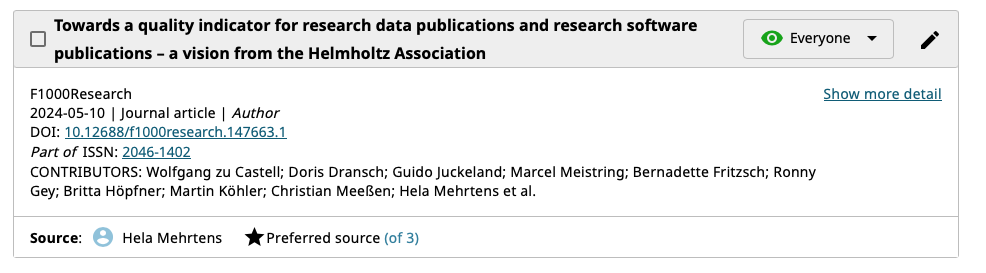 FH Kiel| 31.05.2024
ORCID Einträge automatisch
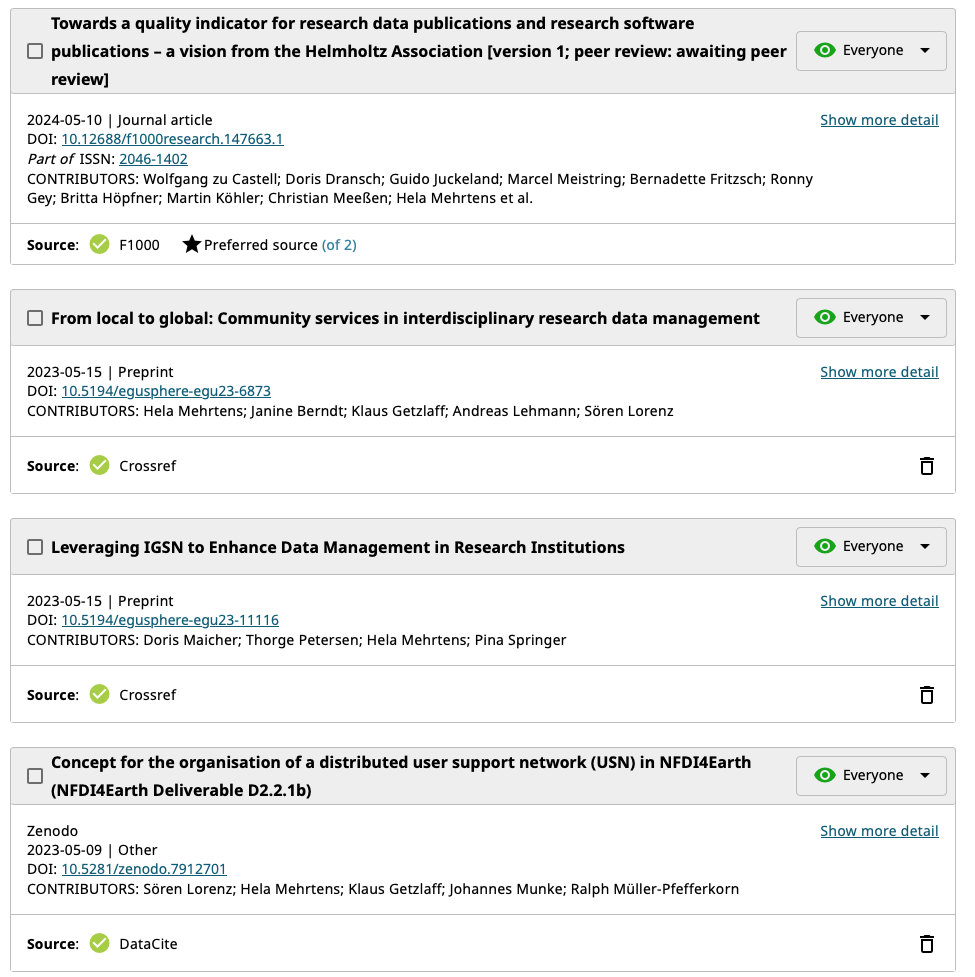 Beispiele
FH Kiel| 31.05.2024
ORCID Einträge automatisch
Trusted Parties
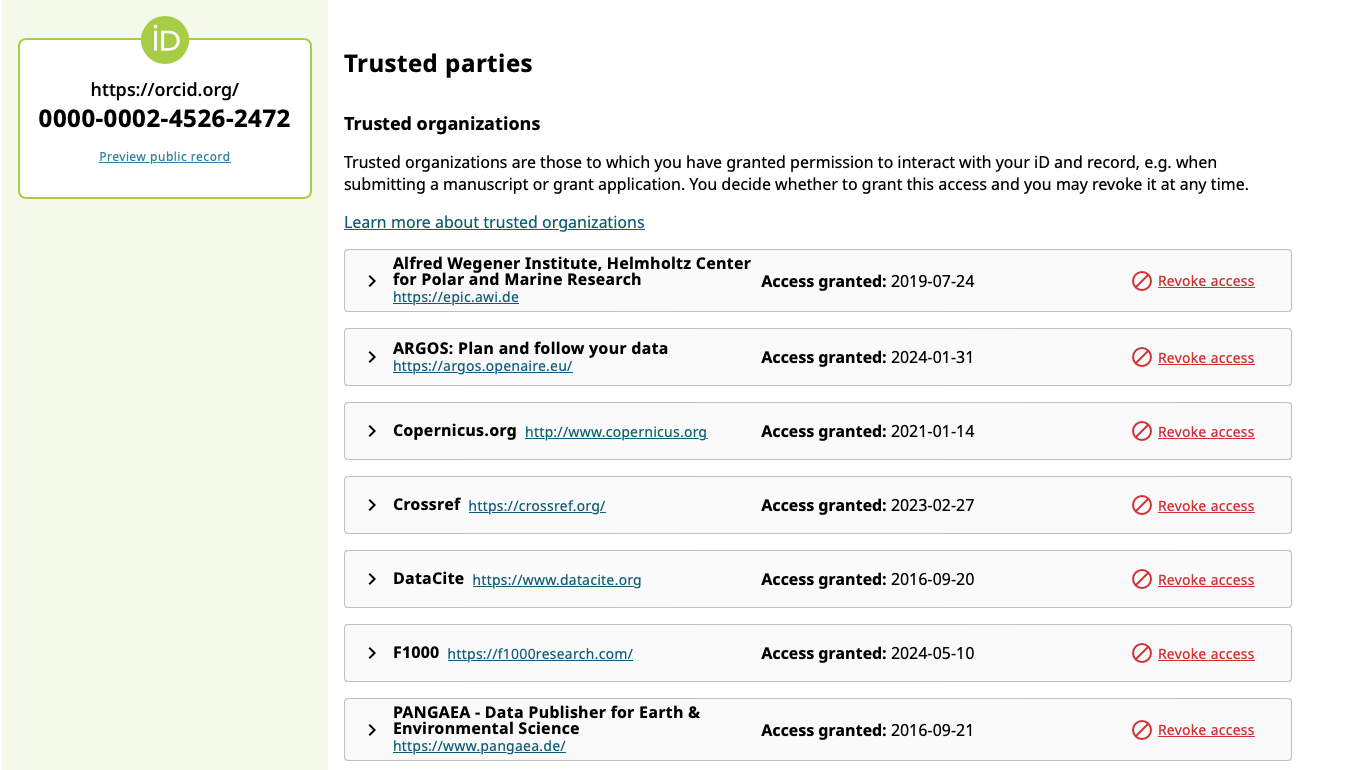 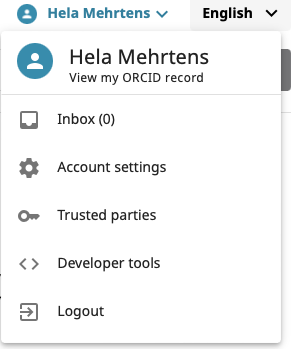 FH Kiel| 31.05.2024
ORCID Einträge automatisch
Mail über 
neuen Eintrag
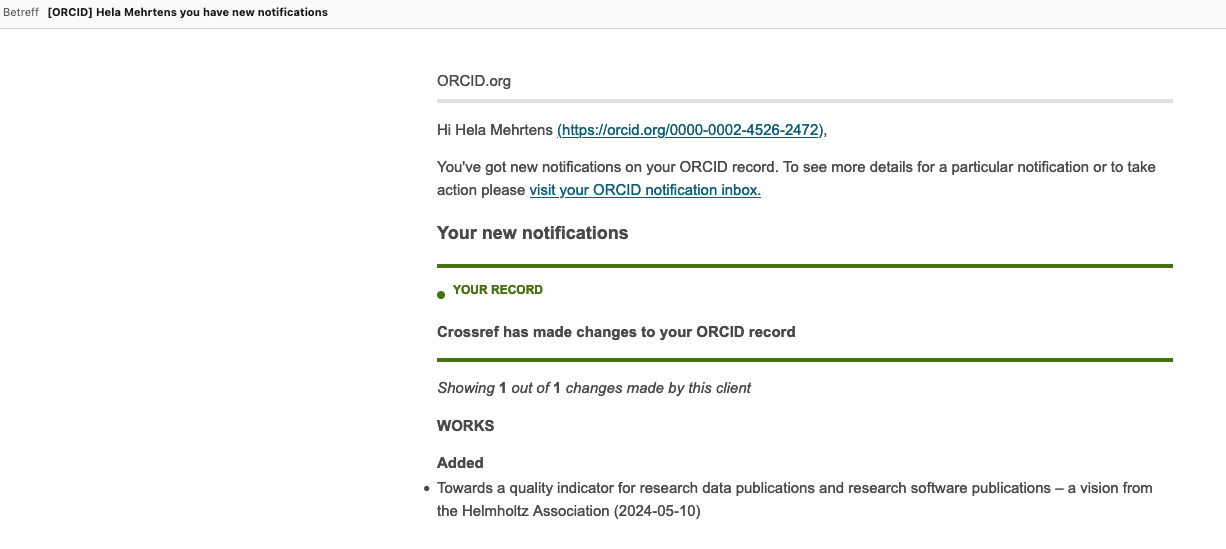 FH Kiel| 31.05.2024
ORCID
Vielen Dank!
FH Kiel| 31.05.2024